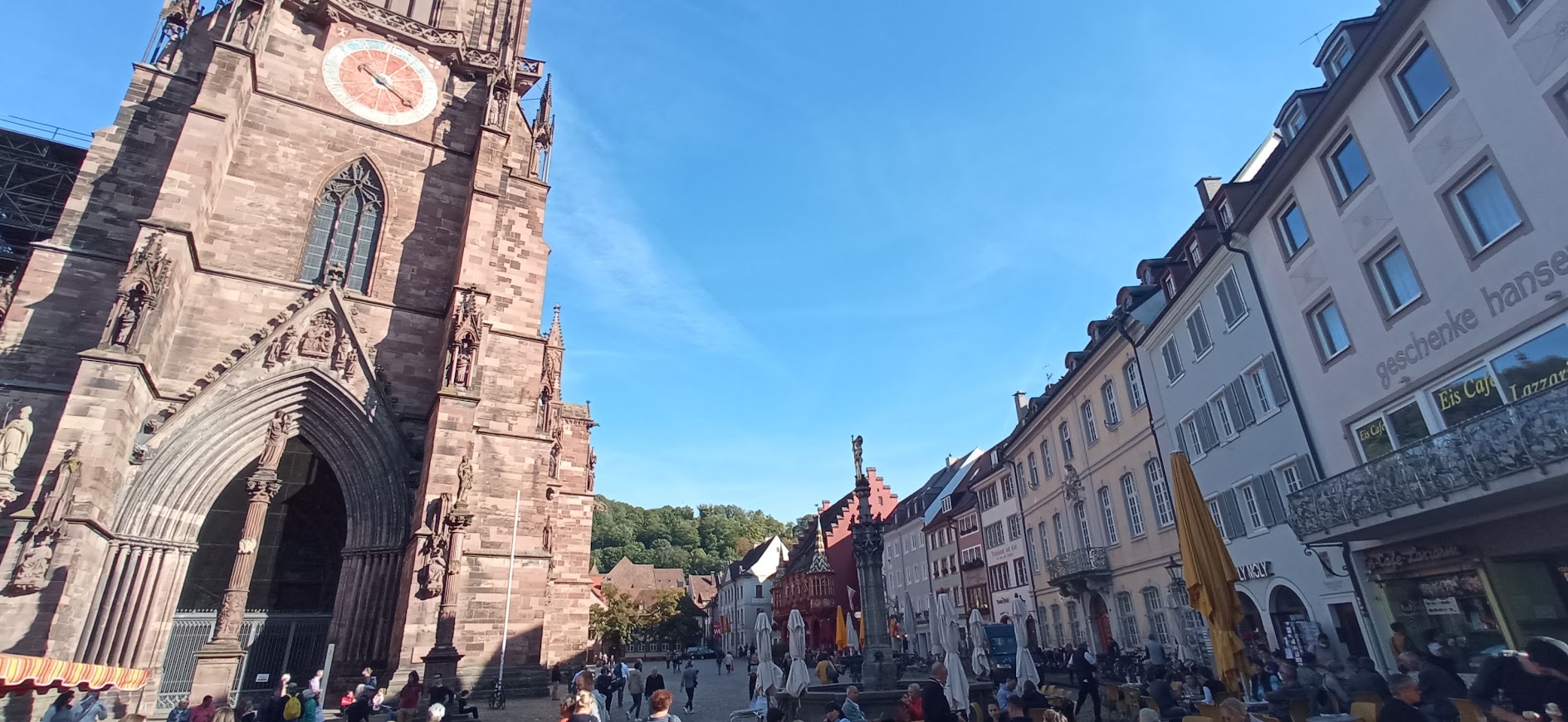 2021. 11. 10.
Freiburg im Breisgau, Németország
Készítette: Bagi Bernadett
Freiburg – alapvető információk
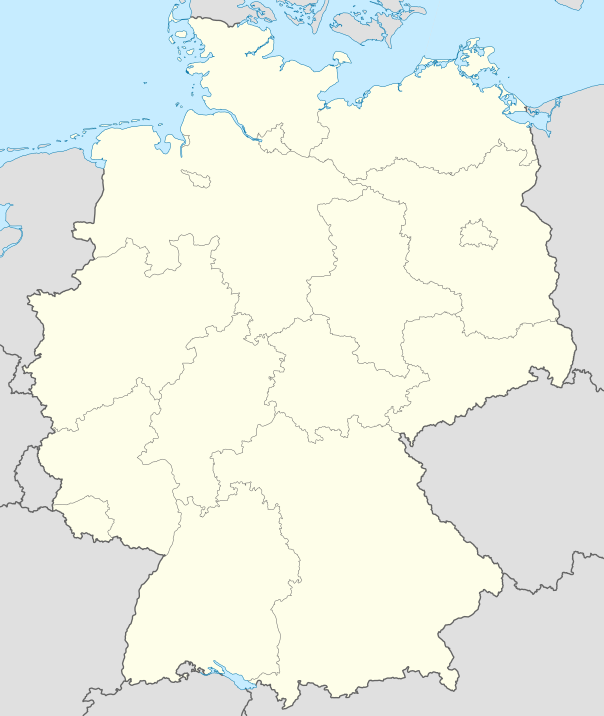 Egyetemi város
Közel a francia és a svájci határhoz (Basel reptér)
Terület: 150 km2, lakosság: 230 000 fő
Kiutazás
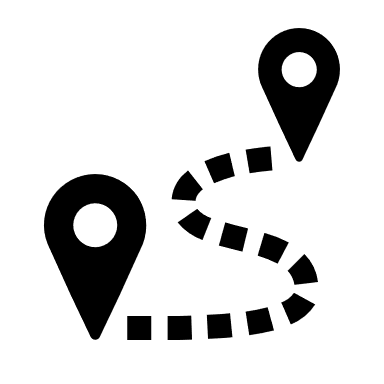 Evangelische Hochschule Freiburg
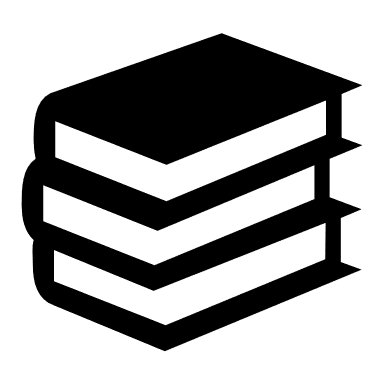 Szociális munka
Gyermekpedagógia
Tárgyak elfogadtatása
Gyakorlat, hospitálás
Német nyelvkurzus (kezdőtől haladó szintig)
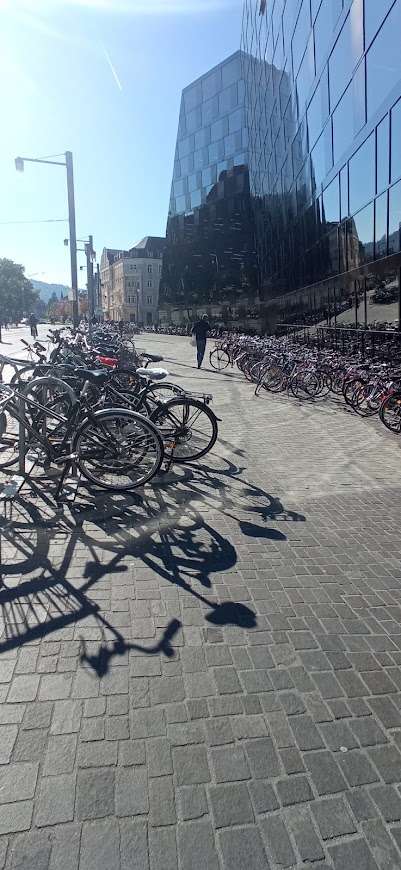 Kerékpár télen-nyáron 
kiépített kerékpárutak
Frelo közösségi kerékpár
Kölcsönzés, használt kerékpár vásárlása
Mindent el lehet érni 30 percen belül
Tömegközlekedés: 
villamos, busz, vonat
Diákoknak 6 hónapra 89 Euro (Freiburgban és környékén érvényes)
A belvárosba tilos behajtani autóval
Közlekedés
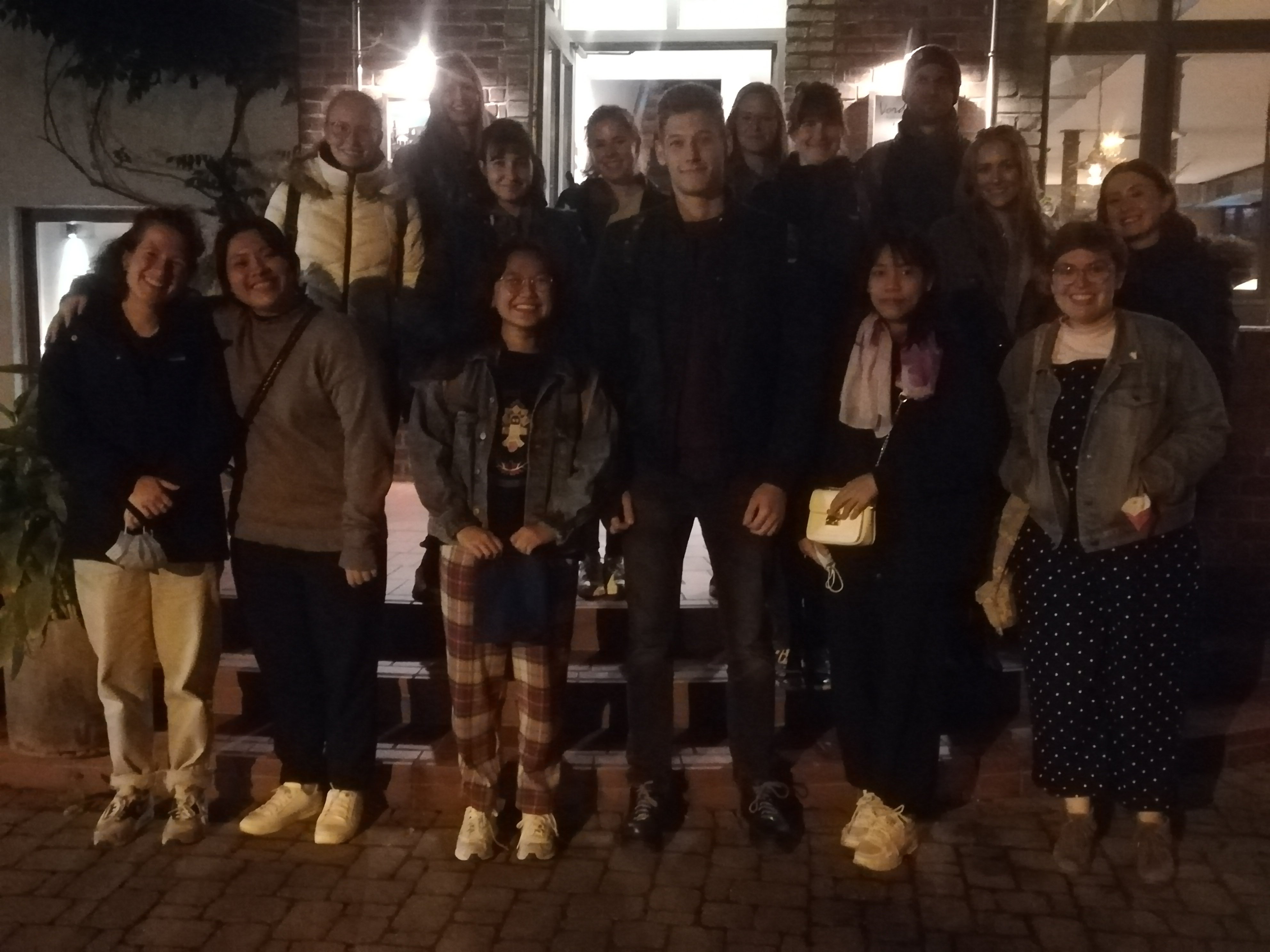 Baden-Württemberg Stipendium
Csak elnyert Erasmus ösztöndíjjal pályázható
Zero grant státusszal
Külön kell rá pályázni
Nyertes pályázóknak külön nemzetközi programok (múzeumlátogatás, közös vacsoraest stb.)
További információ: https://www.bw-stipendium.de/de/
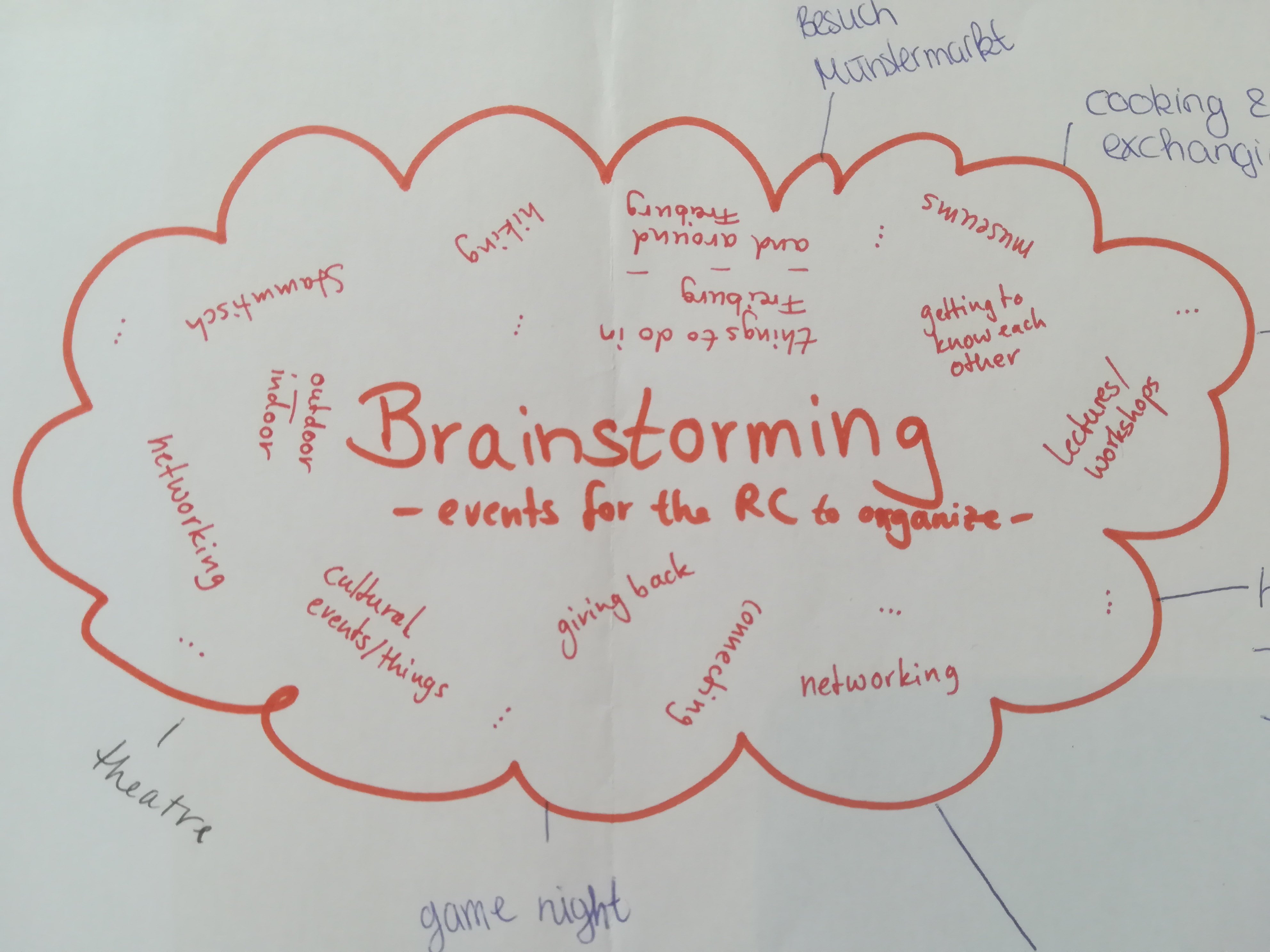 Megélhetési költségek
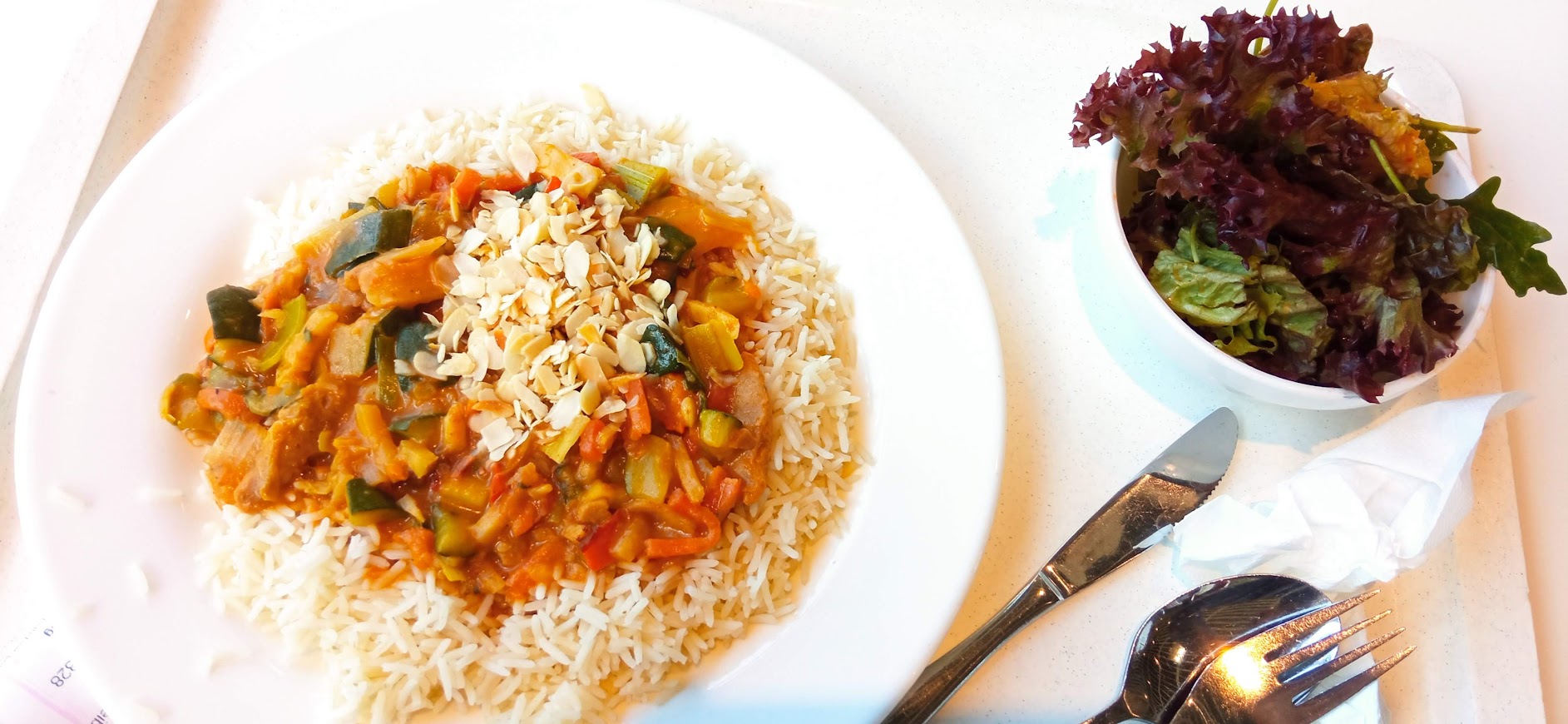 Élelmiszer: hasonlóak a magyar árakhoz (ALDI, Lidl)
Kollégiumban 2 Euro a mosógéphasználat
Menza: 3 Euro alatt – egészséges, vegán és húsos menük
Kollégium felszereltsége változó – előfordulhatnak plusz költségek
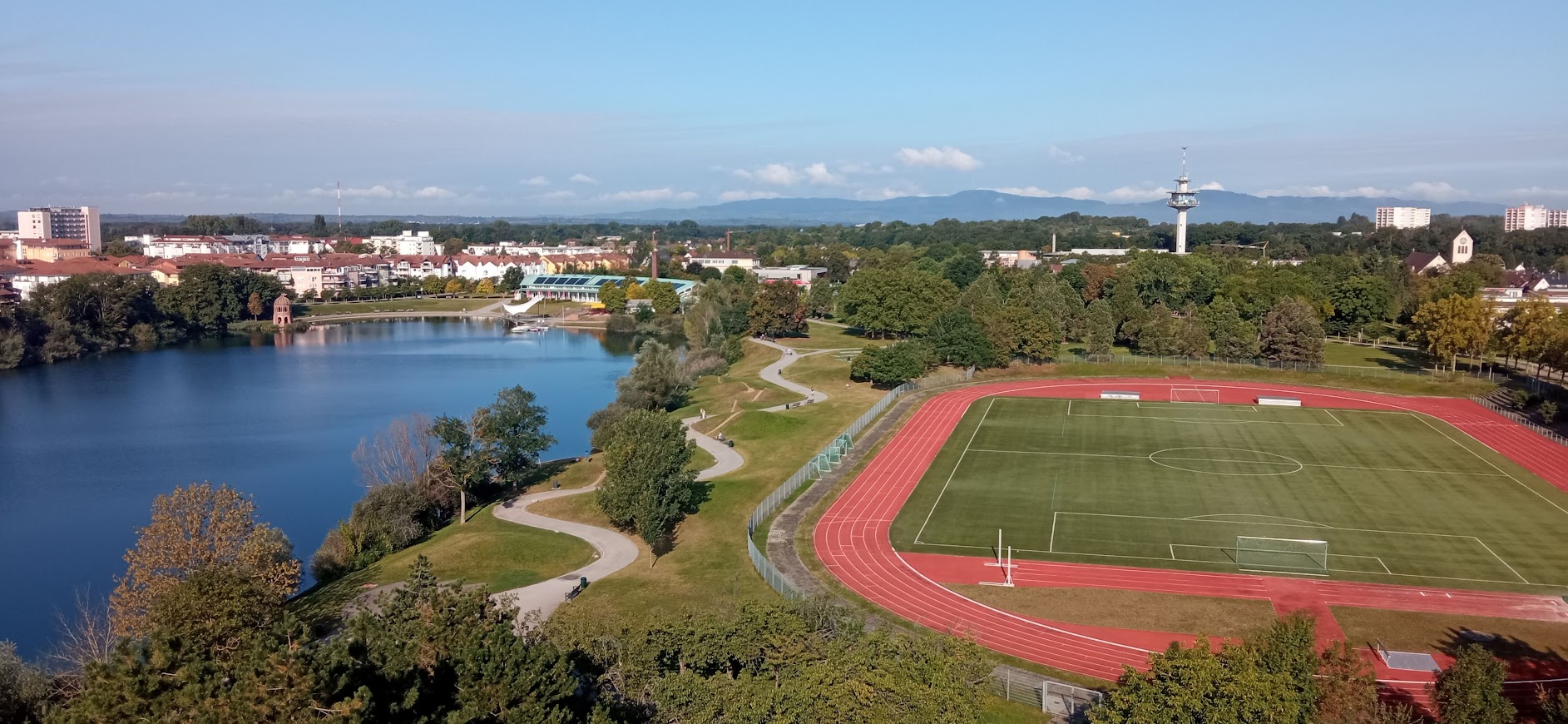 Környezetvédelem
Kevés autó, sok bicikli
Vegán opciók mindenhol
Sok zöldterület, parkok
Szelektív hulladékgyűjtés, komposzt
Fridays for future
Foodsharing
Second hand boltok
Koronavírus
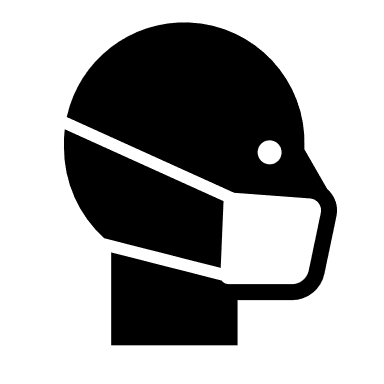 Nem mindegyik vakcina elfogadott
FFP2 vagy orvosi maszk
Kevesebb nemzetközi program, mint általában
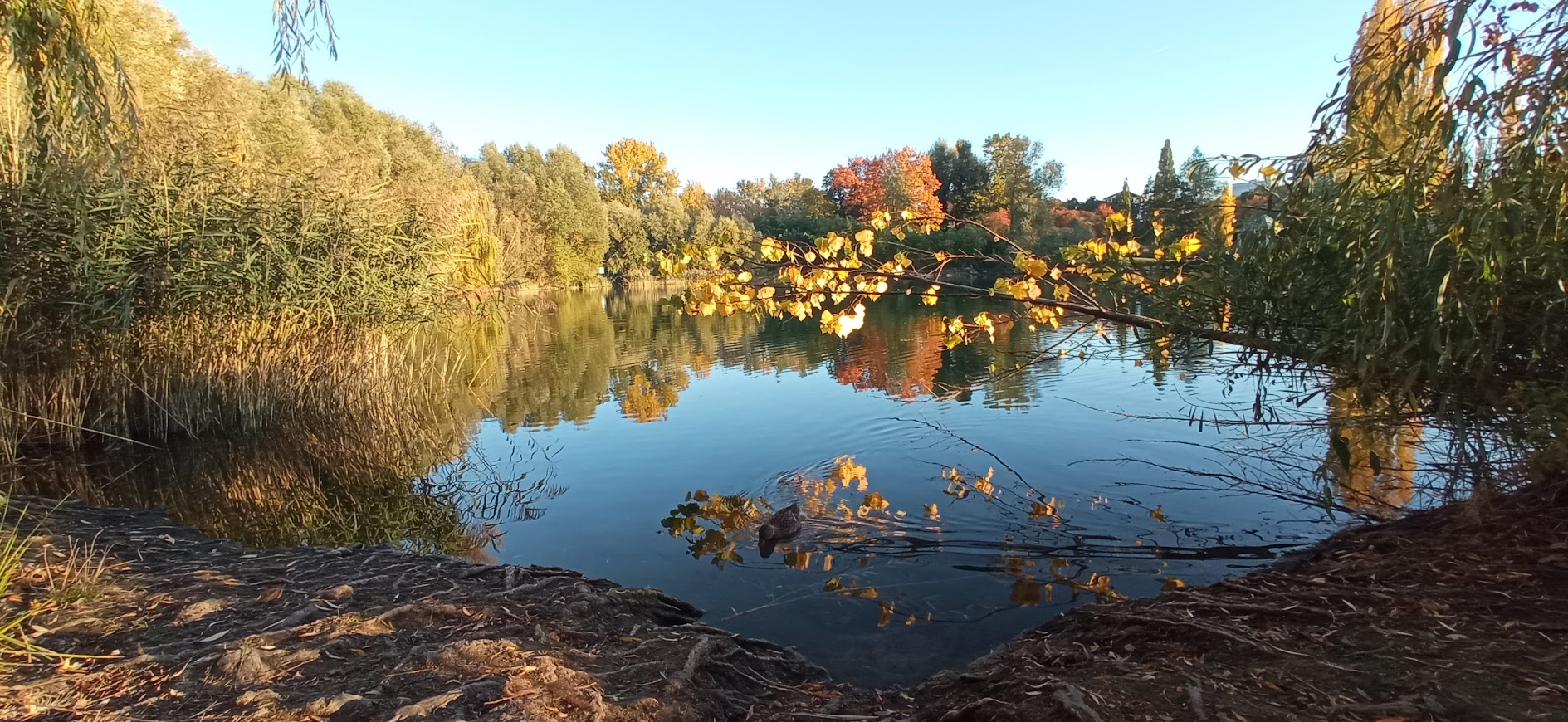 Köszönöm a figyelmet!